Lez. 8 – IL SETTORE PRIVATO: CONSUMI E INVESTIMENTI                                                                                                             rif. BW-c.8
A partire da questa lezione, introdurremo alcuni strumenti per l’analisi macroeconomica di breve periodo. 
Studieremo l’effetto che shocks esogeni e variazioni indotte dalle politiche macroeconomiche hanno sull’equilibrio macroeconomico sia nel breve che poi nel lungo periodo.
***
L’equilibrio, naturalmente, nasce dall’incontro tra la domanda e l’offerta.
In questa lezione, iniziamo lo studio della domanda aggregata. 
Ci concentriamo sull’analisi del comportamento dei consumatori 
(→ funzione del consumo) , 
e poi degli investitori        (→ funzione dell’investimento)
Lez. 8: Consumi e Investimenti
CONSUMI E INVESTIMENTI
Indice
Parte I : I consumi aggregati
Consumo ottimale					p.  3
Debitori e creditori					p.  5
Variazioni temporanee e permanenti del reddito		p.  7
Consumo lungo il ciclo vitale				p. 11
Variazioni del tasso d’interesse				p. 13
Vincoli all’indebitamento				p. 18
La funzione aggregata del consumo			p. 22
Parte II: Gli investimenti
Lo stock ottimale di capitale				p. 23
Il progresso tecnologico				p. 27
 La teoria dell’acceleratore				p. 30		
La «q» di Tobin					p. 31
La funzione aggregata dell’investimento			p. 33
Lez. 8: Consumi e Investimenti
Consumo ottimale:
Le curve di indifferenza standard
Consumo futuro
0
Consumo corrente
[Speaker Notes: Figura 8.1 (a): Curve di indifferenza: il caso standard]
Il consumo ottimale
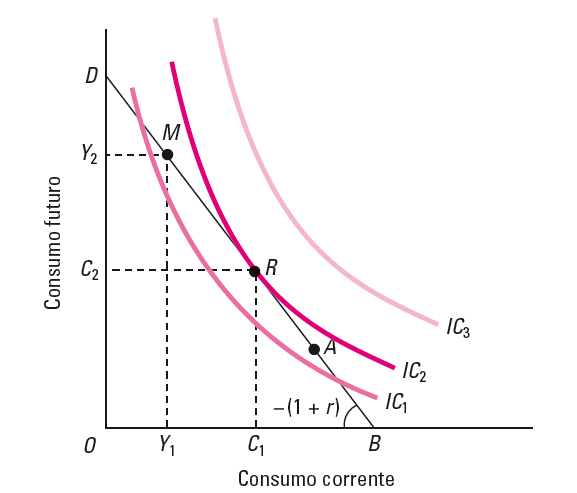 [Speaker Notes: Figura 8.2: Consumo ottimale]
D
Il consumo corrente è in parte finanziato da un prestito
M
Y2
(ii)
(ii)	Il risparmio futuro ripaga la parte del consumo corrente finanziata (inclusi gli interessi)
R
C2
IC3
IC2
(i)
IC1
-(1+r)
Y1
C1
B
2. Consumo ottimale: Debitore
Consumo futuro
0
Consumo corrente
[Speaker Notes: Figura 8.2 (a): Animazione 1 (Debitore)]
Il risparmio corrente è positivo
(ii)	Il consumo addizionale futuro è finanziato dal risparmio corrente
R
C2
(ii)
(i)
-(1+r)
C1
Consumo ottimale: Creditore
D
Consumo futuro
Y2
A
IC3
IC2
IC1
Y1
B
0
Consumo corrente
[Speaker Notes: Figura 8.2 (b): Animazione 2 (Creditore)]
3. Variazioni temporanee e permanenti del reddito
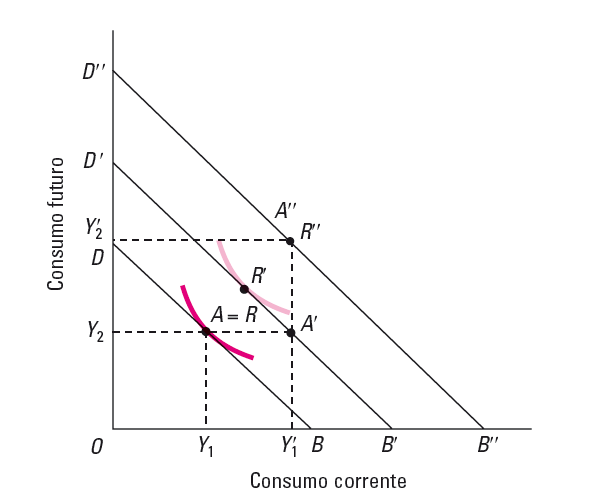 [Speaker Notes: Figura 8.3: Variazioni temporanee e permanenti del reddito]
D´
D
R´
Y2
A´
A=R
Y1
Y1´
B
B´
Variazione temporanea del reddito
Consumo futuro
0
Consumo corrente
[Speaker Notes: Figura 8.3 (a): Animazione 1 (Temporanea)]
A´´R´´
Y2´
B´´
Variazione permanente del reddito
D´
D
Consumo futuro
R´
Y2
A´
A=R
Y1
Y1´
B
B´
0
Consumo corrente
[Speaker Notes: Figura 8.3 (b): Animazione 2 (Permanente)]
A´´ R´´
Y2´
Variazioni temporanee e permanenti del reddito
D´
Temporanea: da R a R´
Permanente: da R a R´´
D
Consumo futuro
R´
A´
Y2
A=R
Y1
Y1´
B
B´
B´´
0
Consumo corrente
[Speaker Notes: Figura 8.3 (c): Animazione 3 (Entrambe)]
4. Consumo lungo il ciclo vitale
Nel lungo periodo, la variazioni più frequente del reddito avviene con il trascorrere del tempo (e dell’età dei consumatori)
Spesso, chi guadagnerà bene da adulto, deve stringere la cinghia da giovane.
Tuttavia, se i giovani prevedono guadagni migliori nel futuro, è un desiderio razionale cercare almeno in parte di anticipare sin da oggi i maggiori consumi che i redditi futuri consentiranno loro: 
Ossia, i giovani desiderano indebitarsi, al fine di stabilizzare il proprio consumo nell’arco del ciclo di vita. Il debito, naturalmente, verrà rimborsato con i risparmi, che verranno effettuati nella seconda parte della vita lavorativa
Questo è quanto suggerisce al teoria del consumo basata sul ciclo di vita.
[Speaker Notes: Figura 8.5: Consumo lungo il ciclo vitale]
Consumo lungo il ciclo vitale
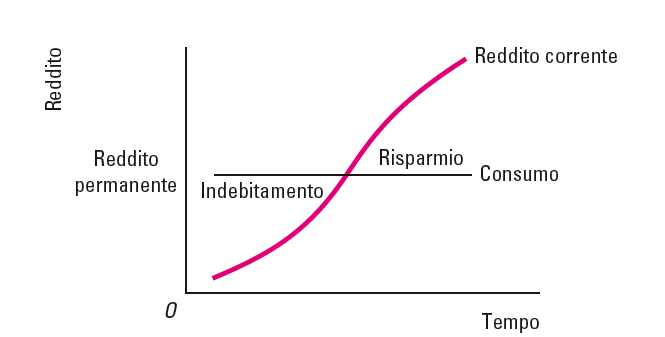 [Speaker Notes: Figura 8.5: Consumo lungo il ciclo vitale]
5. Variazioni del tasso di interesse
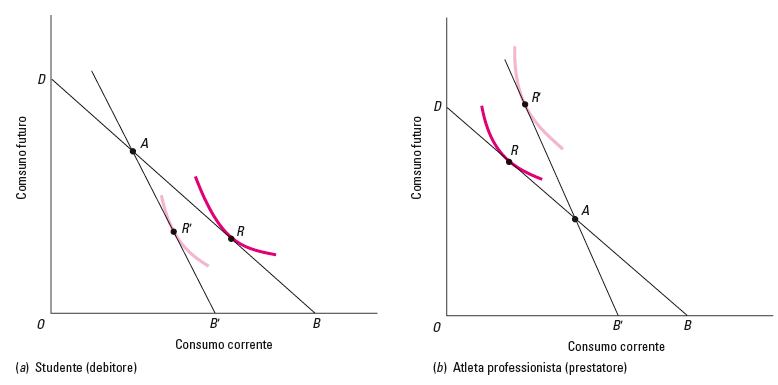 [Speaker Notes: Figura 8.6: L‘effetto i un aumento del tasso d‘interesse]
D
D
A
R
R
A
B
B
Distinguere il debitore dal prestatore
La sequenza dei redditi correnti non è la stessa per tutti i consumatori:
 la maggioranza guadagna più da adulto che da giovane
 per altri, al contrario, i maggiori guadagni arrivano in gioventù …
Il consumo del debitore è a destra della dotazione A
Il consumo del risparmiatore è a sinistra della dotazione A
Consumo futuro
Consumo futuro
Consumo corrente
Consumo corrente
(a) Studente (debitore)
(b) Atleta professionista(risparmiatore)
[Speaker Notes: Figura 8.6 (a): Animazione 1 (Debitore/prestatore)]
R´
R´
B´
B´
L‘effetto di un aumento del tasso di interesse
Effetto reddito negativo per il debitore
Effetto reddito positivo per il prestatore
D
D
A
Consumo futuro
Consumo futuro
R
R
A
B
B
Consumo corrente
Consumo corrente
(a) Studente (debitore)
(b) Atleta professionista(prestatore)
[Speaker Notes: Figura 8.6 (b): Animazione 2 (aumento del tasso d‘interesse)]
R´
R´
B´
B´
Debitore: 
Gli effetti reddito e sostituzione hanno lo stesso segno (aumento del risparmio corrente)
D
D
A
Consumo futuro
Consumo futuro
R
R
A
B
B
Consumo corrente
Consumo corrente
(a) Studente (debitore)
(b) Atleta professionista (prestatore)
[Speaker Notes: Figure 8.6 (c): Animation 3 (La risposta del debitore)]
R´
R´
B´
B´
Creditore: 
gli effetti reddito e sostituzione hanno segni opposti 
(nella figura, l‘effetto reddito prevale)
D
D
A
Consumo futuro
Consumo futuro
R
R
A
B
B
Consumo corrente
Consumo corrente
(a) Studente (debitore)
(b) Atleta professionista (prestatore)
[Speaker Notes: Figura 8.6 (d): Animazione 4 (La risposta del prestatore)]
6. Vincoli all’indebitamento
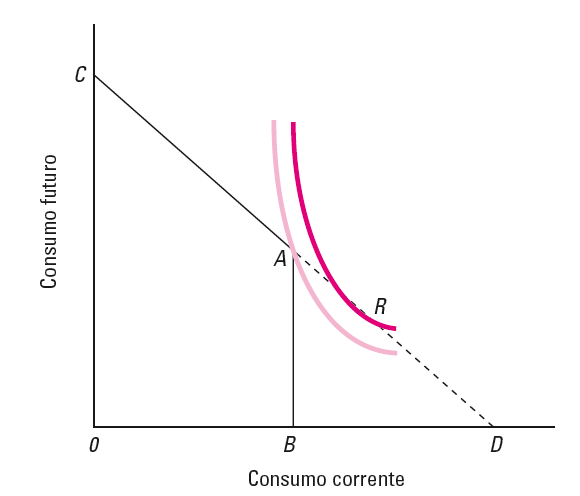 [Speaker Notes: Figura 8.8: Vincoli al credito]
C
A
dotazione
R
Scelta debitore senza vincoli
Scelta ottimale senza vincoli a indebitarsi
Consumo futuro
D
0
Consumo corrente
[Speaker Notes: Figura 8.8 (a): Animazione 1 (Senza vincoli al credito)]
B
Scelta ottimale con vincoli a indebitarsi
C
In presenza di vincoli al credito le possibilità di scelta sono ridotte:
In questo caso, c‘è razionamento totale 
(= impossibilità di indebitarsi).
Il paniere desiderato R è irraggiungibile
.
Consumo futuro
A
R
D
0
Consumo corrente
[Speaker Notes: Figura 8.8 (b): Animazione 2 (Con vincoli al credito)]
B
Scelta ottimale con vincoli a indebitarsi (2)
C
In presenza di vincoli al credito le possibilità di scelta sono ridotte:
In questo caso, il tasso di indebitamento è più elevato rispetto al tasso corrisposto sui risparmi: 
il consumatore deve accontentarsi del paniere
R‘
(inferiore a R)
Consumo futuro
A
R‘
D
0
Consumo corrente
[Speaker Notes: Figura 8.8 (b): Animazione 2 (Con vincoli al credito)]
7. La funzione aggregata del consumo
Nel modello macroeconomico che vogliamo costruire, vogliamo descrivere il comporatamento «medio» dei consumatori: 
poveri e ricchi, giovani e vecchi, risparmiatori o debitori. 
La funzione del consumo cerca di descrivere proprio questo comportamento medio:
 C = C (Ω , Yd)
Ω :  ricchezza complessiva delle famiglie, basata sul reddito attuale, sui risparmi già accumulati, e sul valore attuale dei redditi futuri attesi
Yd : reddito disponibile, ossia Y – T
Un aumento sia di  Ω che di  Yd ha un effetto positivo sul consumo aggregato.
Il tasso d’interesse non compare direttamente in questa funzione: esso tuttavia può influire indirettamente sul valore della ricchezza 
(anche se si può discutere se un aumento del tasso di interesse reale abbia un effetto positivo o negativo sulla valutazione della ricchezza totale).
[Speaker Notes: Figura 8.5: Consumo lungo il ciclo vitale]
8. La funzione d‘investimento: 
  lo stock ottimale di capitale
Cosa determina le decisioni di investimento?
Un’impresa che massimizza i profitti, vorrà aumentare lo stock di capitale 
(e quindi investire) 
fino al punto in cui la produttività marginale del capitale (MPK, positiva ma decrescente) diventerà uguale al costo marginale del capitale, MCK.
Se il capitale ‘dura’ per un solo periodo produttivo (ossia il tasso di deprezzamento è δ = 1), allora:        MCK = 1 + r
     E quindi i profitti sono massimi se:   MPK = 1+ r
Se il capitale si deprezza solo parzialmente, con un tasso di  deprezzamento:   0 < δ < 1, 
    allora:   			  MCK = δ + r
    E quindi i profitti sono massimi se:  MPK = δ + r
[Speaker Notes: Figura 8.10: Lo stock ottimale di capitale]
8. La funzione d‘investimento: 
  lo stock ottimale di capitale
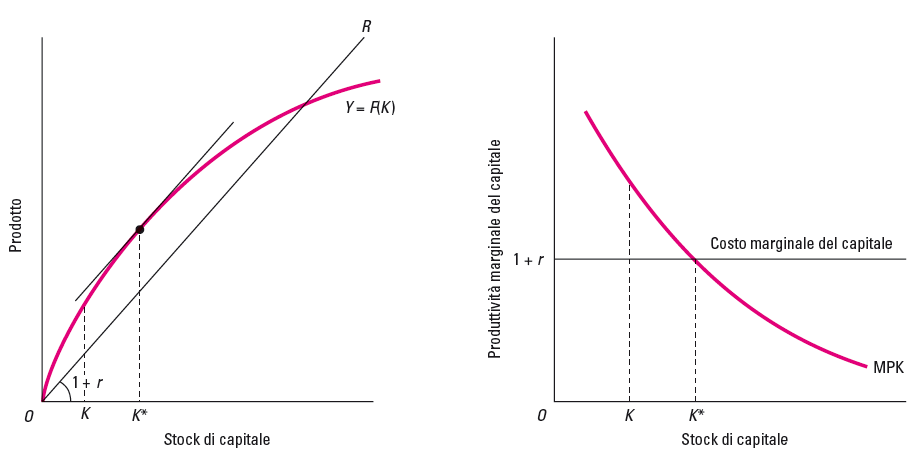 δ +r
δ +r
Lez. 8: Consumi e Investimenti
[Speaker Notes: Figura 8.10: Lo stock ottimale di capitale]
Lo stock ottimale di capitale
R
MCK = δ +r
MPK
Prodotto
Output
Lo stock ottimale di capitale è maggiore dello stock iniziale di capitale
Pendenza  (δ +r)
K*
Stock di capitale
Produttività marginale del capitale
δ +r
Livelli iniziali
K*
Stock di capitale
[Speaker Notes: Figura 8.10 (a): Animazione 1]
R
MCK
MPK
Lo stock ottimale di capitale (2)
Prodotto
Output
In K,  MPK > (δ +r). 
Per massimizzare il profitto l‘impresa investe fino a K*
Pendenza  (δ +r)
K*
Stock di capitale
Produttività marginale del capitale
δ +r
K*
Stock di capitale
[Speaker Notes: Figura 8.10 (b): Animazione 2]
9.  Il progresso tecnologico
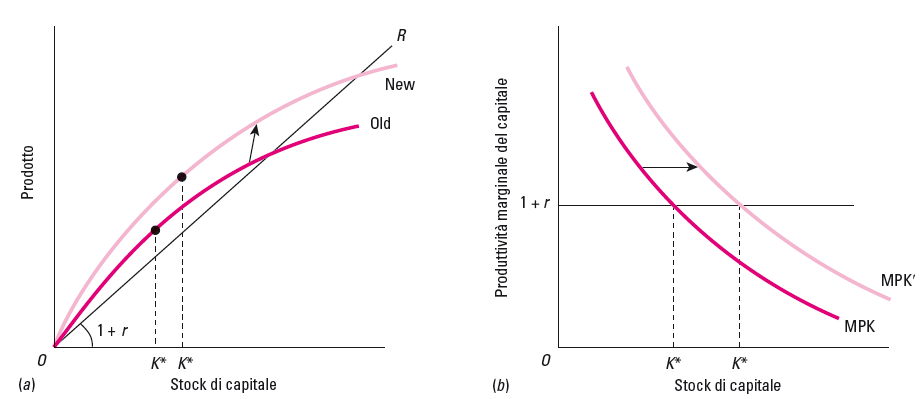 δ +r
δ+r
[Speaker Notes: Figura 8.11: Progresso tecnologico]
R
MPK
Progresso tecnologico e domanda di beni capitali
Prodotto
Output
Inizialmente lo stock di capitale è ottimale ...
Pendenza δ + r
K*
Stock di capitale
Produttività marginale del capitale
δ +r
K*
Stock di capitale
[Speaker Notes: Figura 8.11 (a): Animazione 1]
New
MPK´
Progresso tecnologico e domanda di beni capitali (2)
R
Un miglioramento tecnologico consente di realizzare una quantità maggiore di prodotto con lo stessa quantità di capitale. 
Lo stock ottimale di capitale aumenta fino a K**.
Prodotto
Output
Old
Pendenza δ +r
K*
K**
Produttività marginale del capitale
Stock di capitale
δ +r
MPK
K*
K**
Stock di capitale
[Speaker Notes: Figura 8.11 (b): Animazione 2]
10.  La teoria dell‘acceleratore
Se aumenta (in modo che si prevede persistente) la quantità domandata, le imprese devono attrezzarsi per produrre di più: aumenta lo stock desiderato di capitale:

I  =  ΔK*  =  K** -  K*  =  v(Y2 – Y1)
v (una costante) è l’ acceleratore: 
ossia indica il flusso di investimenti che segue ad un’accelerazione del livello di domanda aggregata  che le imprese precedono di dover soddisfare.
[Speaker Notes: Figura 8.12: La teoria q dell‘investimento]
11.  La «q» di Tobin
[Speaker Notes: Figura 8.12: La teoria q dell‘investimento]
La «q» di Tobin e la funzione degli investimenti
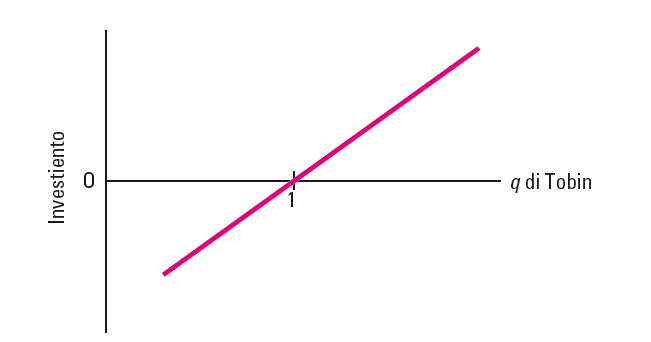 I = I(q)
[Speaker Notes: Figura 8.12: La teoria q dell‘investimento]
12.  La funzione aggregata dell‘investimento
In base all’ipotesi di eguaglianza tra  MPK e MCK, possiamo ipotizzare che l’investimento dipende (negativamente) dal tasso reale d’interesse, r
In base alla teoria dell’acceleratore, l’investimento dipende dalle aspettative di aumento della domanda aggregata, ΔY.
In base alla teoria della q di Tobin, l’investimento dipende dal valore di q, ossia dal rapporto tra prezzo delle azioni e prezzo dei beni capitali.
Una sintesi eclettica di questi tre approcci è:
I = I (r, ΔY, q).
      - , + , +
[Speaker Notes: Figura 8.12: La teoria q dell‘investimento]